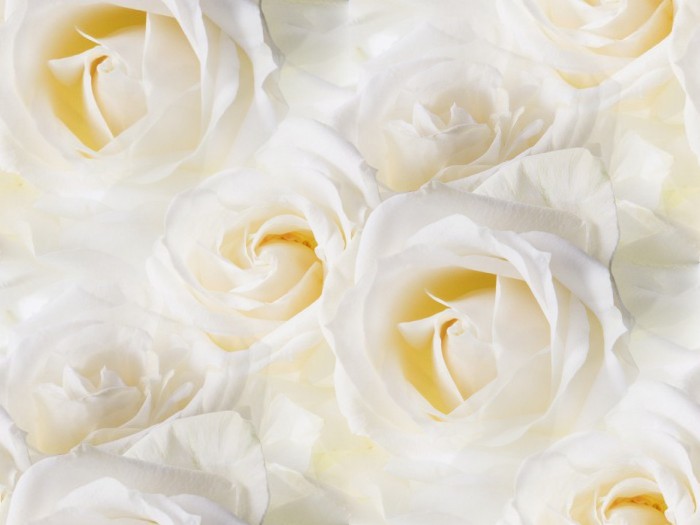 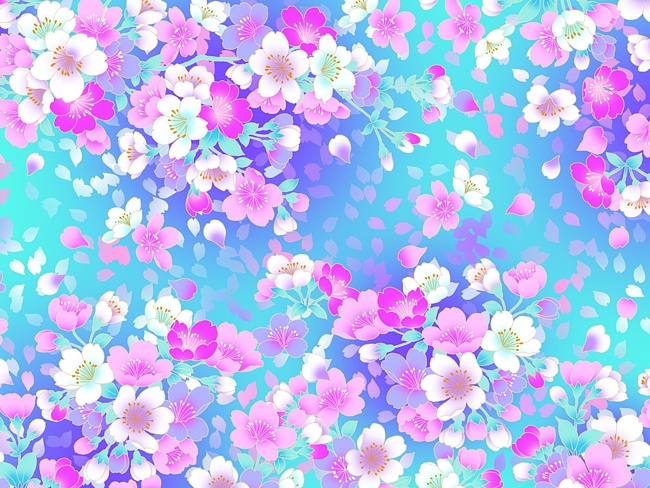 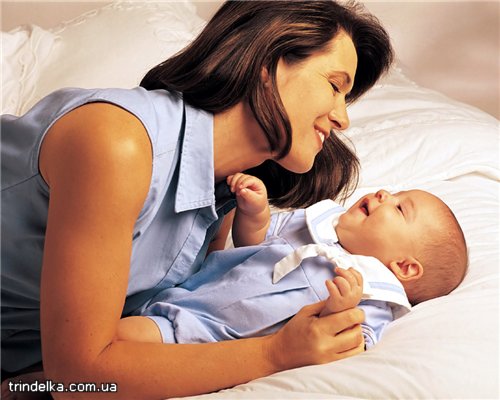 Детский проект
 «Мамочка моя»
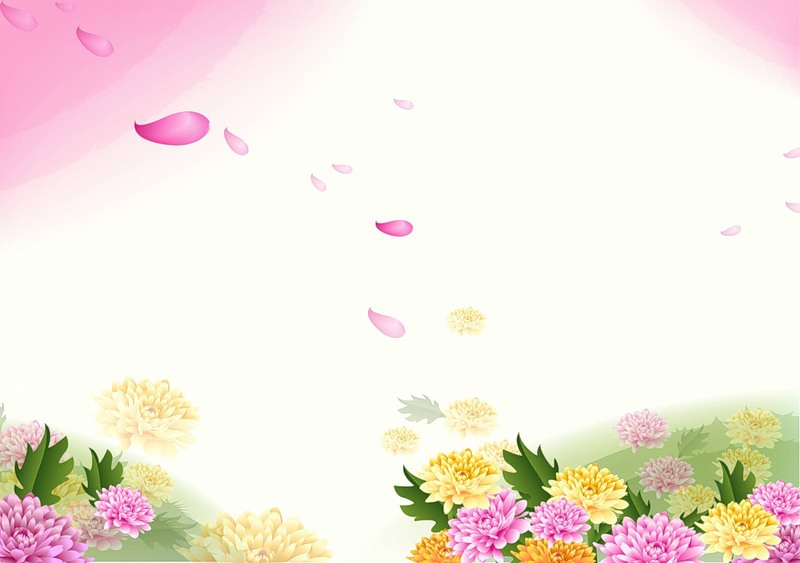 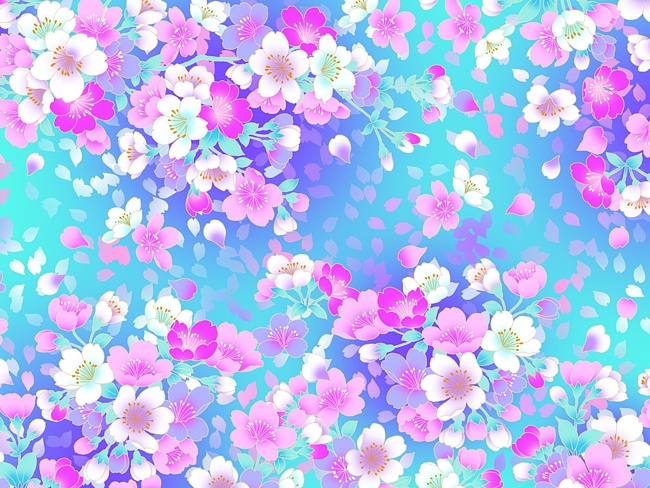 Тип проекта:
Информационно – творческий
Проект разработали
Музыкальный руководитель,1 квалификационной категории,
Хоботова Галина Андреевна.
Воспитатель Дадыкина Мария Алексеевна.
Участники проекта:
 Дети старшей группы МБОУ «Ольховская прогимназия».
Активные родители.
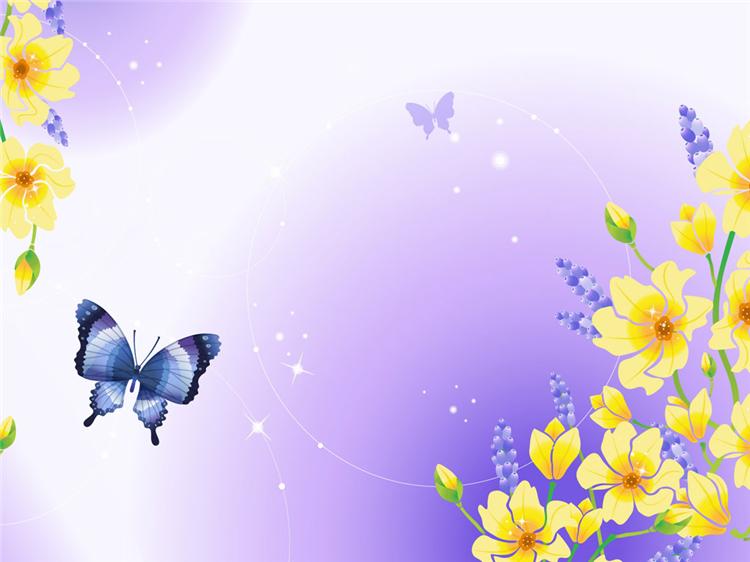 Цель проекта:
Воспитание глубокого чувства любви
И привязанности к самому близкому
 и родному человеку – маме через средства
 музыкальной и художественной выразительности.
Задачи:
Закрепление навыков выразительного чтения стихов
      и пения через публичное выступление.
   Развивать эмоциональную сферу детей через театральную 
      деятельность.
  Совершенствовать навыки культуры поведения
  Развивать творческие способности в детях.
  Воспитываем интерес к музыкальным произведениям через
      художественные занятия и просмотр мюзикла «Мама».
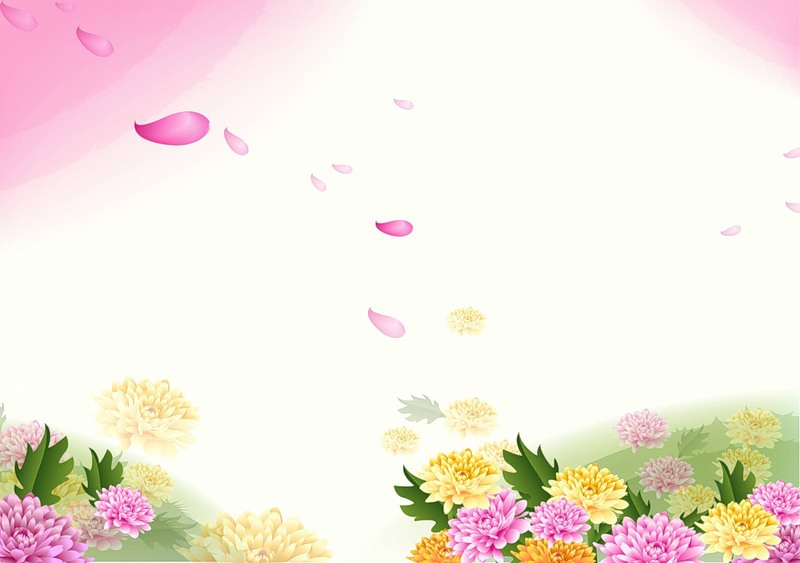 Актуальность:
Мама играет важную роль в жизни каждого человека.
Развитие отношений между ребёнком дошкольного возраста и  матерью имеет большое  значение для развития  личности   ребёнка.
К сожалению, часто  любовь мамы дети связывают только с материальными ценностями, а не с духовными,  что впоследствии  проводит  к ссорам, недопониманию и  замкнутости детей.
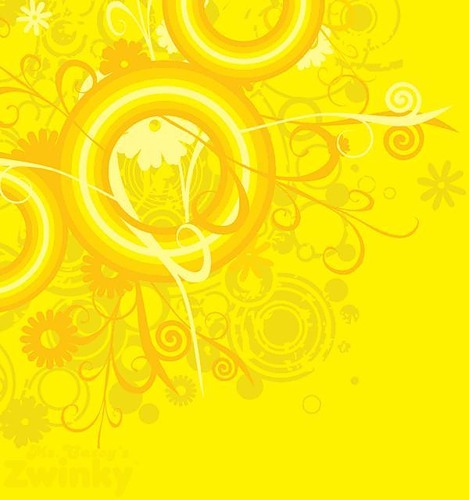 Аннотация проекта:
Данный проект предназначен для  воспитания в детях чувства уважения, любви к 
родным, близким людям – к маме. Для развития эмоциональной сферы детей через
художественную, музыкальную и театрализованную деятельность.
Регламентированная деятельность
Музыкальная  и художественная  деятельность
Частично-регламентированная деятельность
Беседы на тему «Моя мама», просмотр мультфильма «Мамонтёнок», просмотр мюзикла «Мама», сказка «Марья искусница» режиссер Александр Роу. Чтение художественной литературы:  «Волк и семеро козлят» , С.Л. Прокофьевой «Сказка о маме». Заучивание стихотворений о маме.  Совместно – художественная деятельность « Мама для мамонтёнка». Оформление фото – альбомов «Мамочка моя». Рассматривание картины «Мама». Творческая деятельность «Портрет мамы»,  «Подарок маме», «Наш дом». Оформление выставки рисунков «Как люблю тебя я, МАМА!». Оформление книжного уголка «сказки о маме». Оформление музыкального уголка «Любимые песни мамы». Проведение сюжетно – ролевой игры «Дочки – матери». Знакомство с музыкальными этюдами «Настроение мамы». Проведение тематического развлечения «Тепло сердец любимых мам».
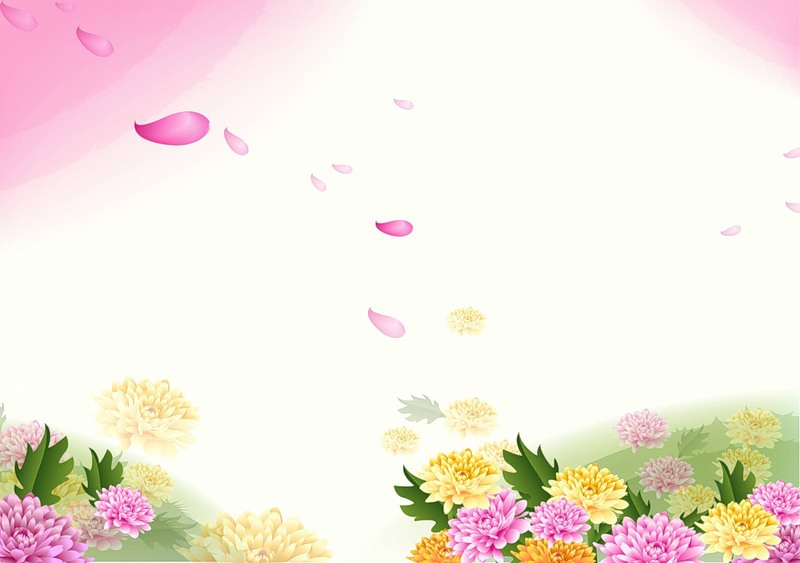 Реализация проекта:
Проект рассчитан на месяц
(с  01ноября по 01 декабря 2016года).
Основные направления деятельности:
Образовательная:
Воспитание уважения и бережного и заботливого  отношения  к своей маме 
Совершенствовать навыки  культуры поведения
Развивать творческие способности
Практическая:
Беседы, творческая деятельность на музыкальных и художественных занятиях,
 просмотр  иллюстраций, детских фильмов «Мама», «Марья искусница», мультфильма 
«Мамонтёнок», участие в  музыкальном развлечении к дню матери «Тепло сердец 
Любимых мам».
Творческая:
Оформление фото – альбома «Мамочка моя», оформление выставки  рисунков «Как
 люблю тебя я мама!», подготовка атрибутов к развлечению «Тепло сердец любимых мам».
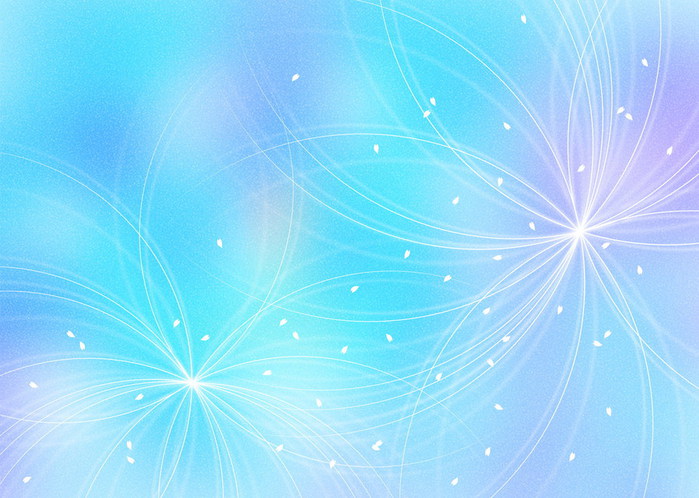 Этапы проекта:
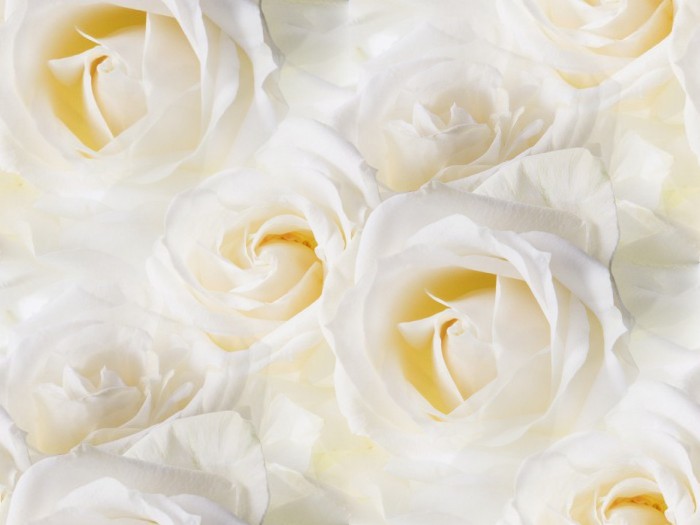 Ожидаемые результаты:
У детей расширятся представления о роли  мамы в жизни каждого человека
Сформируются основы уважительного, бережного отношения к близким, родным   людям
На музыкальных занятиях дети познакомятся с новыми песнями о маме, с новыми 
    танцами, музыкальными играми.
Дети смогу закрепить навыки выразительного чтения стихотворений и исполнения 
    песен посредством театральной деятельности и через тематическое развлечение,
   посвящённое  Дню Матери «Тепло сердец любимых мам».
Расширится эмоциональный мир у детей  через просмотр мультфильма «Мамонтёнок»,     детского фильма - мюзикла «Мама», сказки «Марья искусница»
Сформируется интерес к  маме посредством создания    фото – альбомов «Мамочка   любимая», через художественное совместное творчество  родителей с детьми «Наш дом», «Подарок маме», через тематическую выставку    «Как люблю тебя я мама!»
Дети познакомятся с образом мамы посредством чтением «Сказка о маме» 
   С.Л. Прокофьевой; сказки «Волк и семеро козлят».
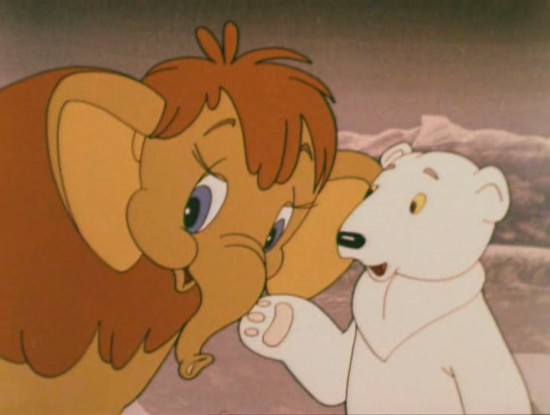 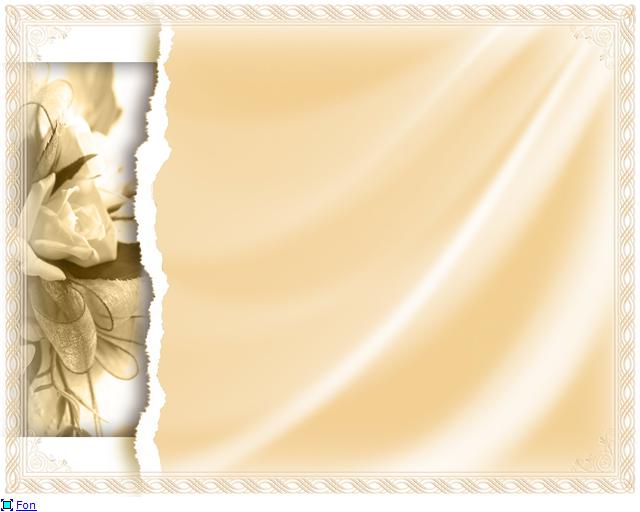 Критерии диагностики:
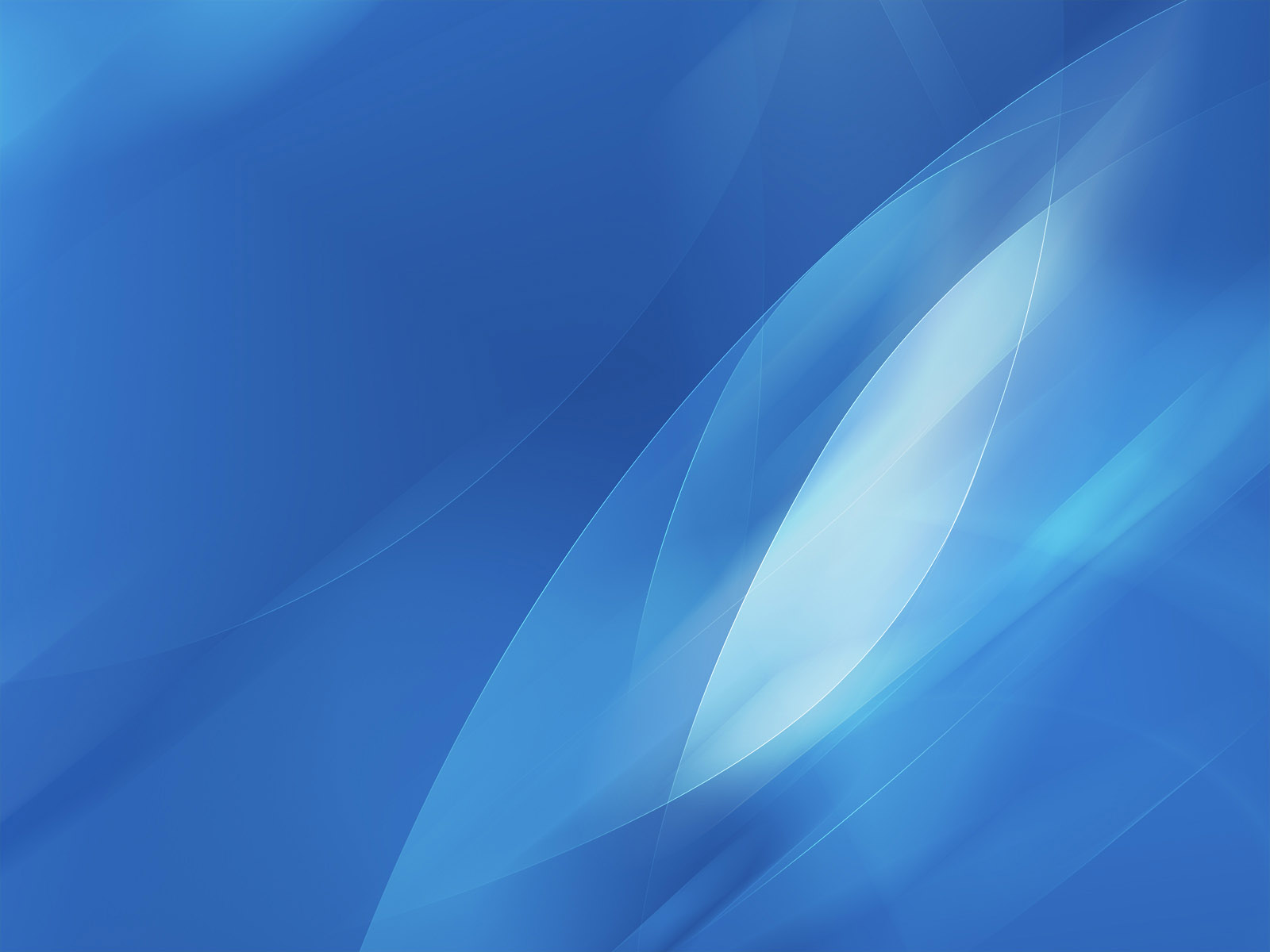 Диагностика на начало проекта:
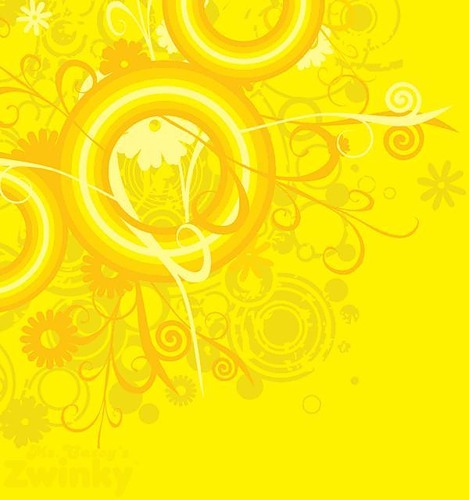 Перспективный план проекта
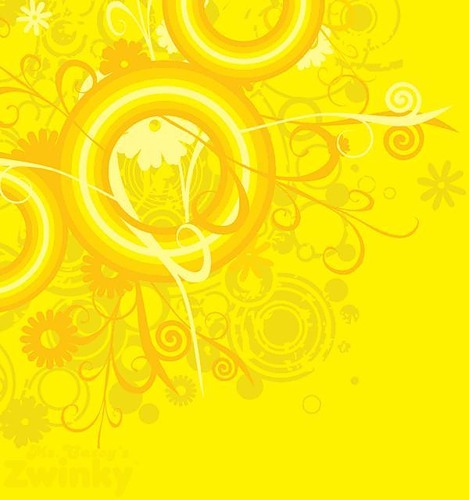 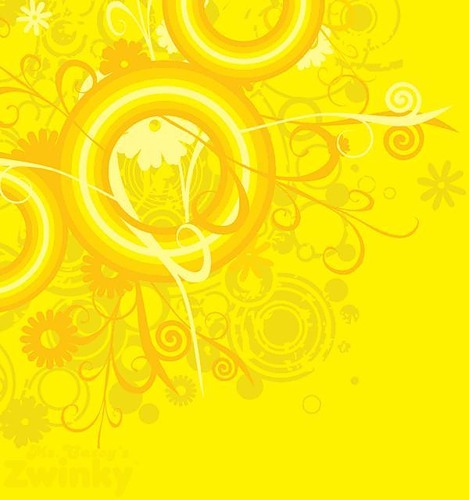 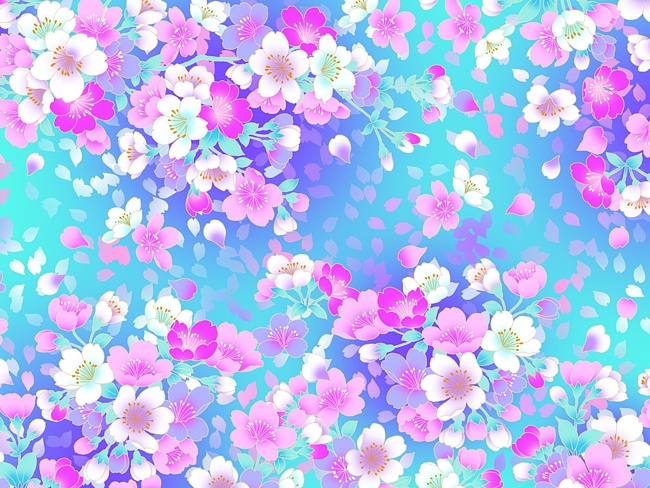 Художественное творчество «Мама»
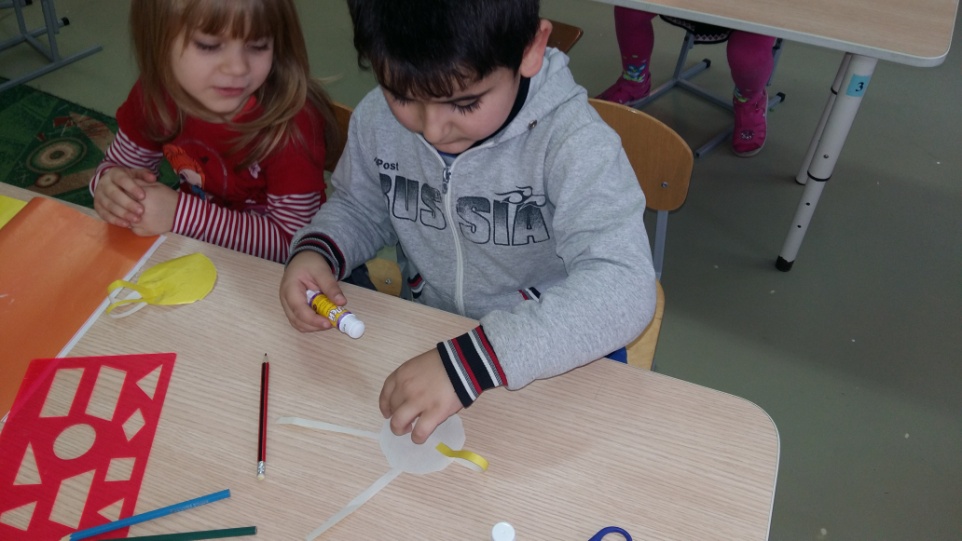 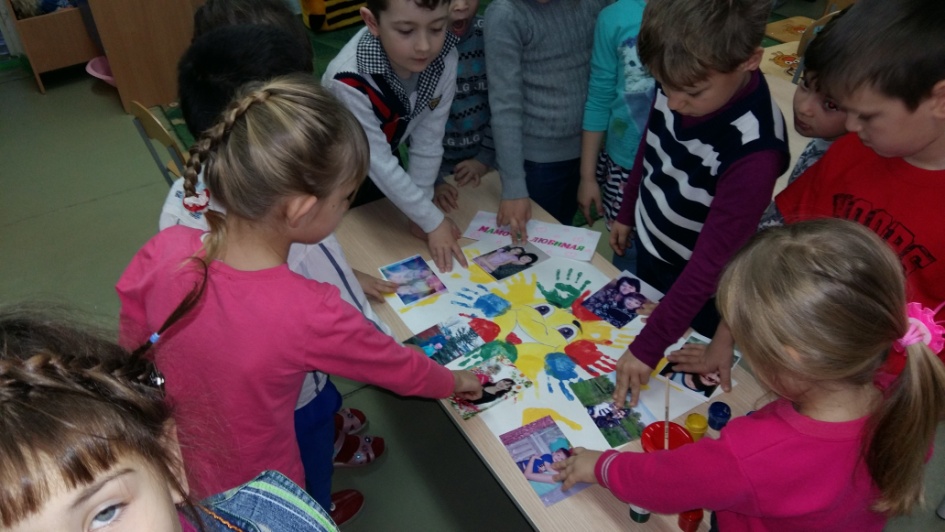 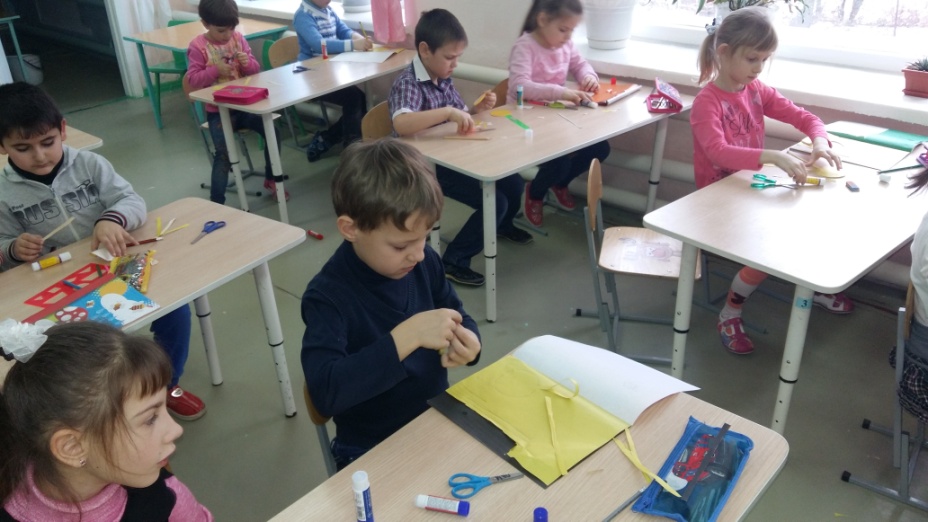 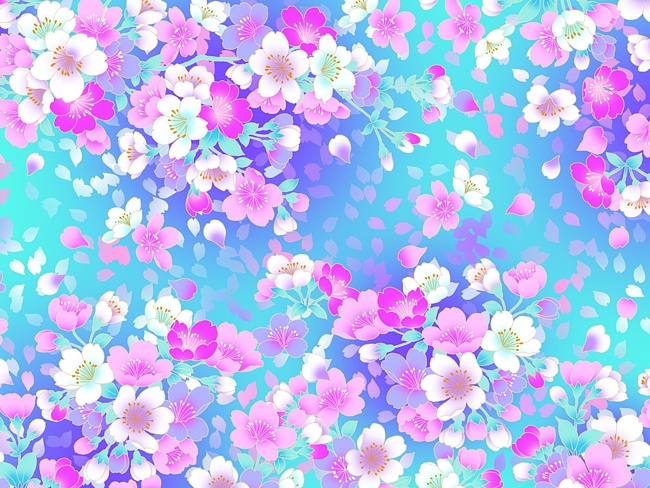 Оформление уголка «Мамочка моя»
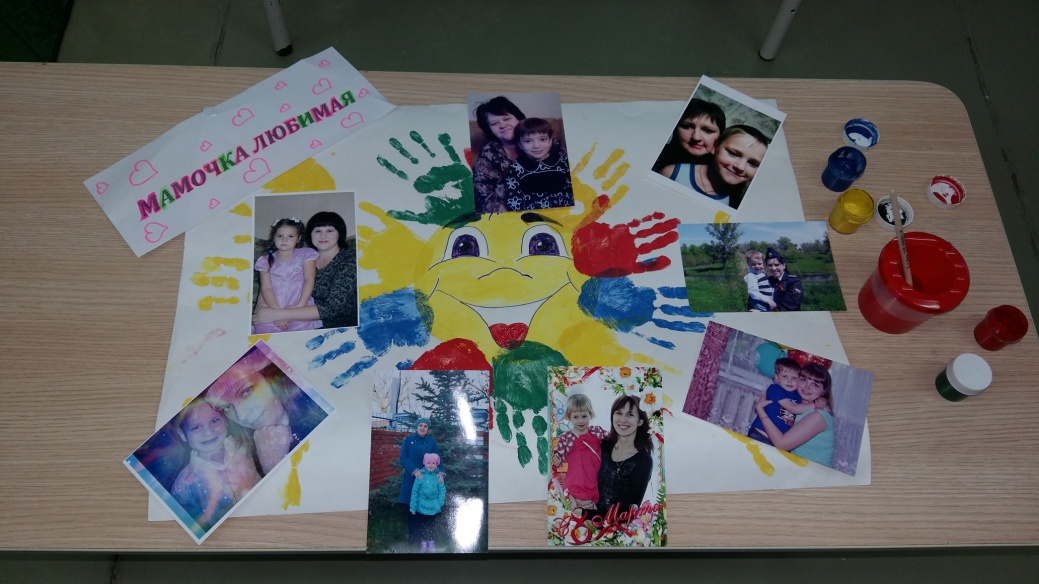 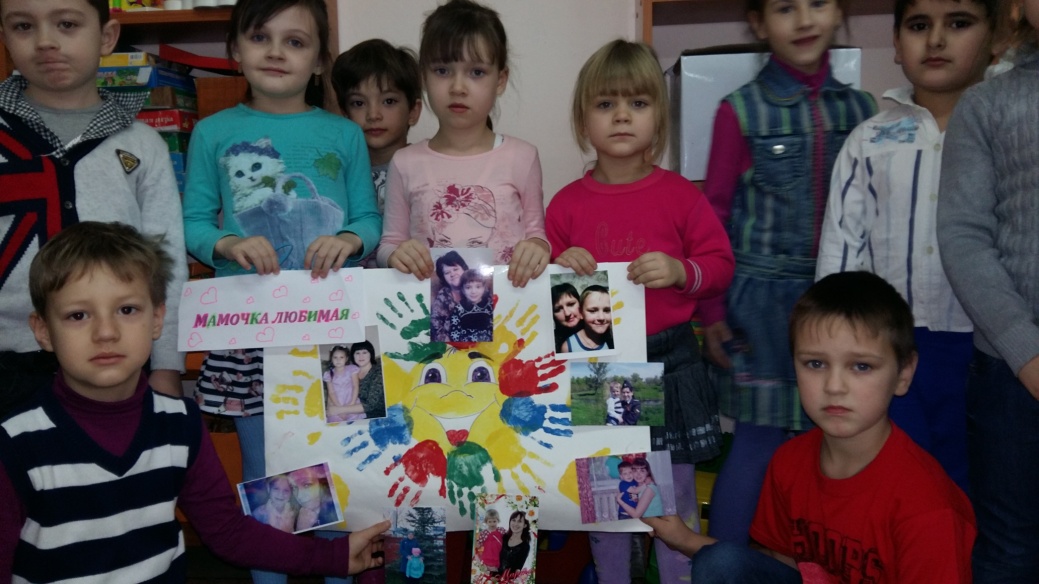 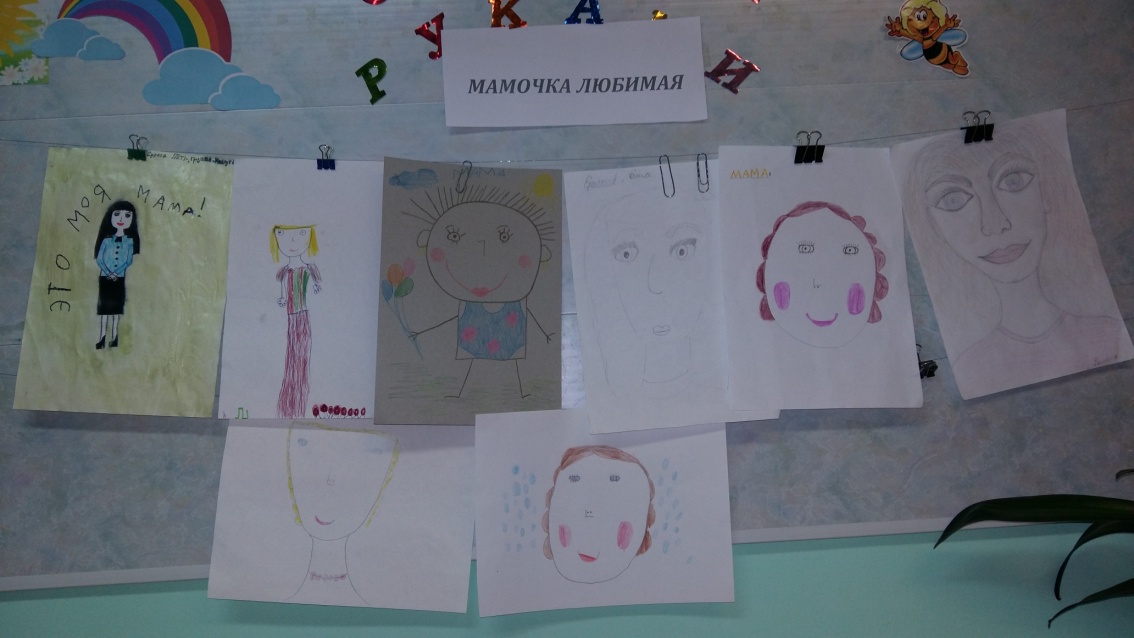 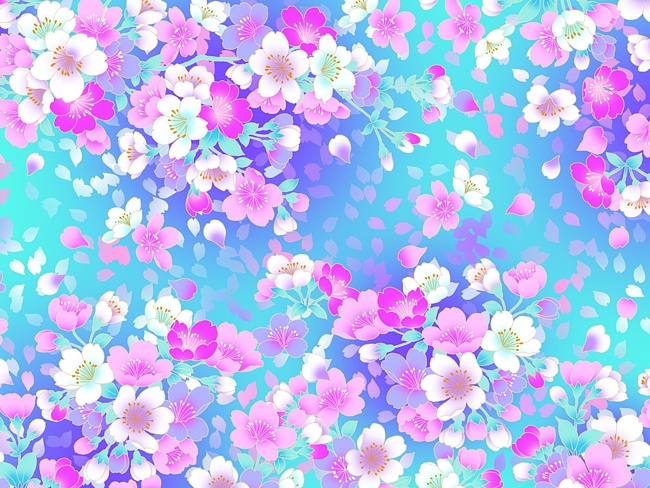 Музыкально – сюжетная игра «Волк и семеро козлят»
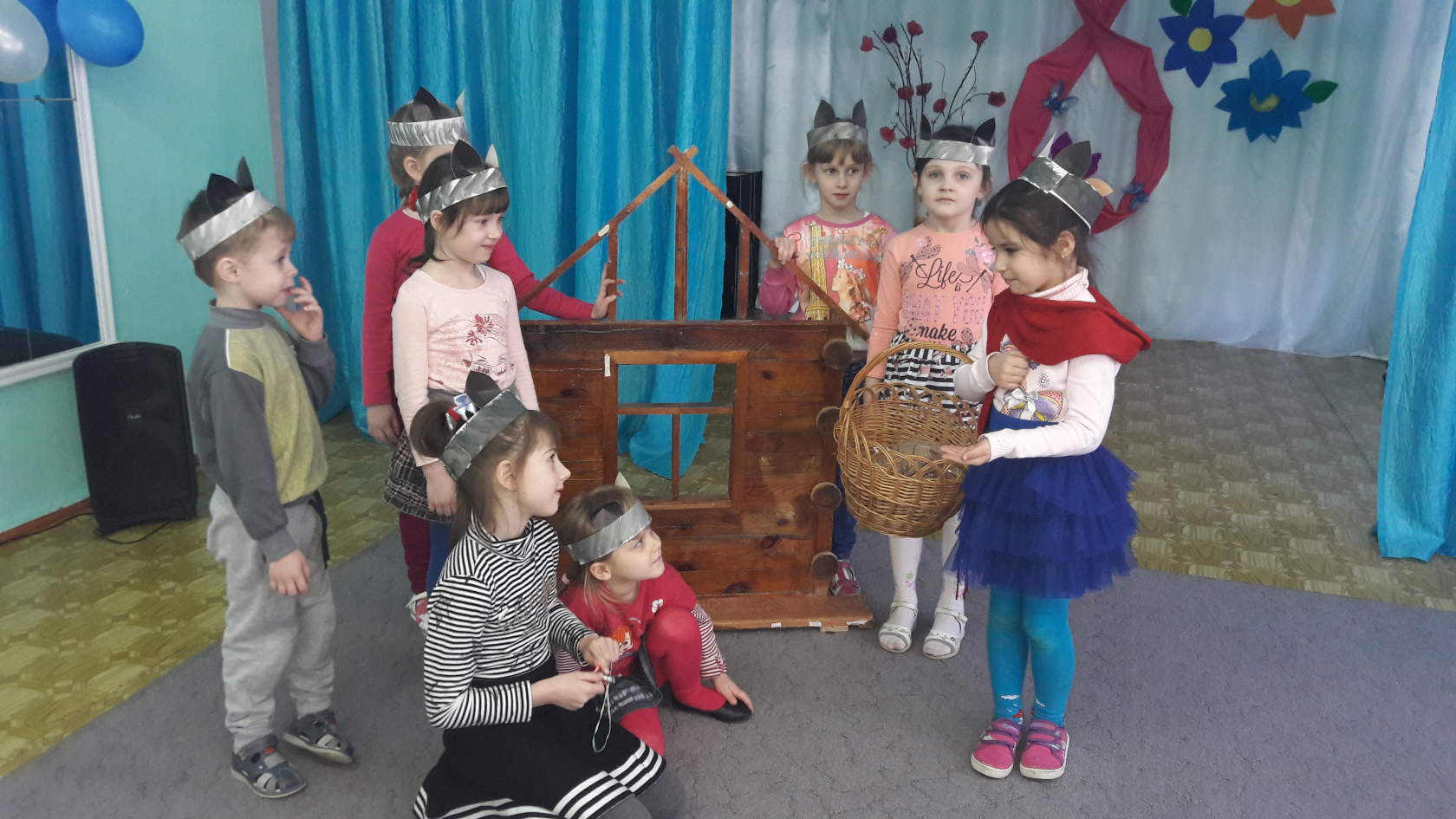 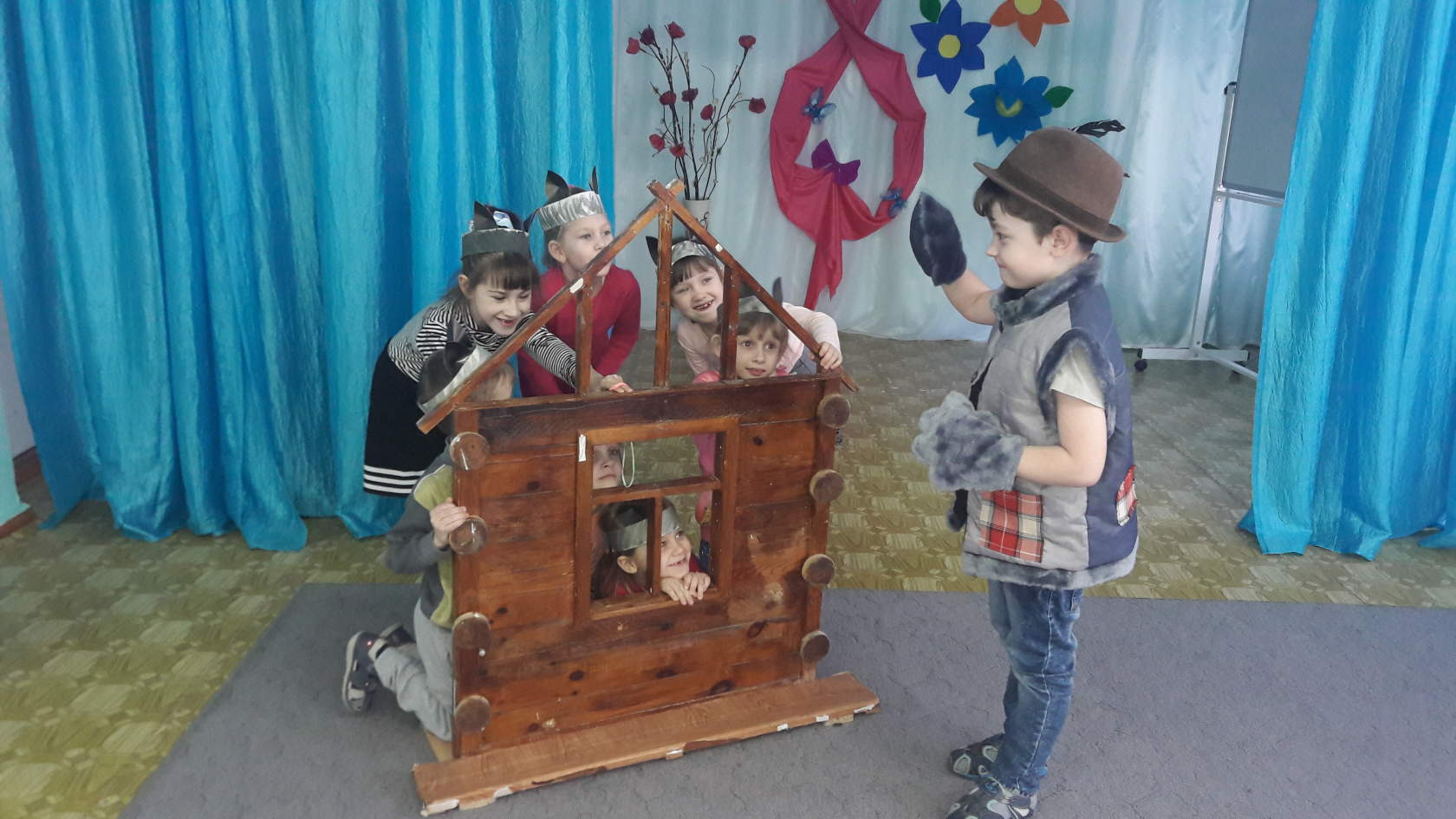 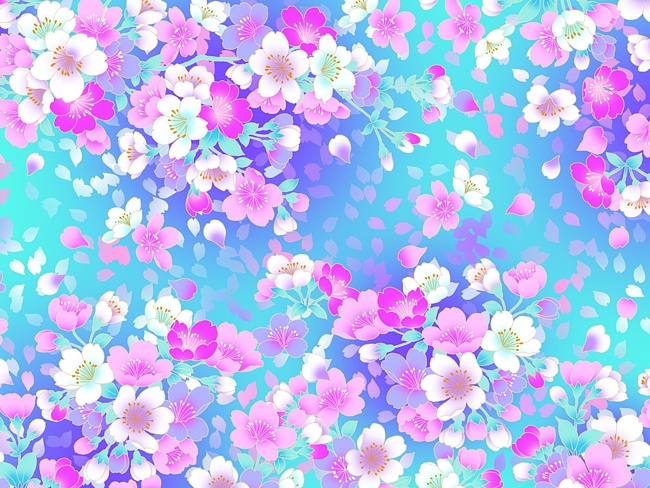 Театрализованное представление для мам 
«Остров сокровищ»
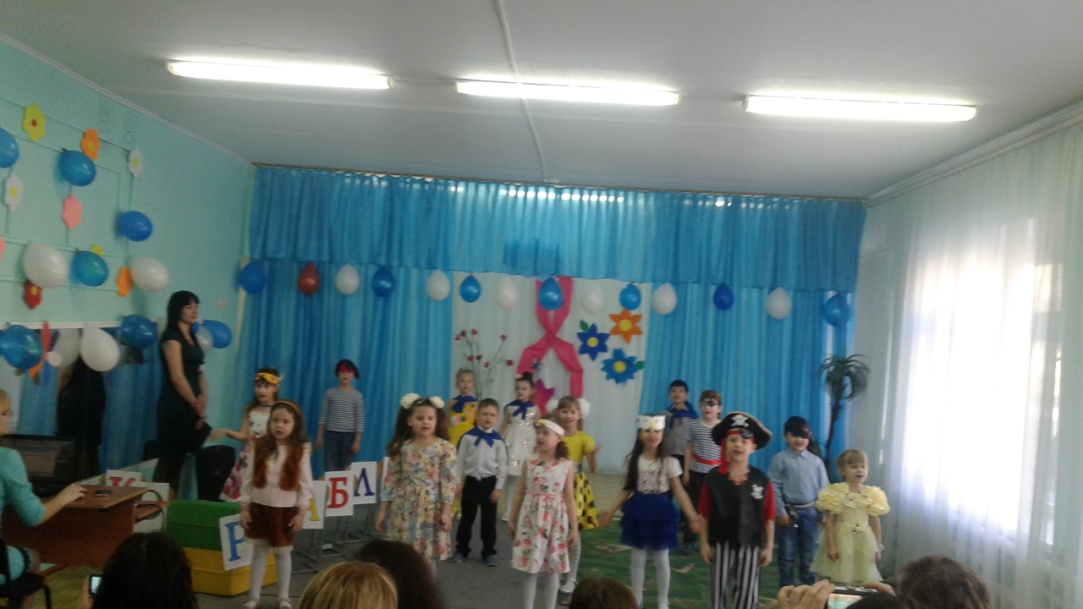 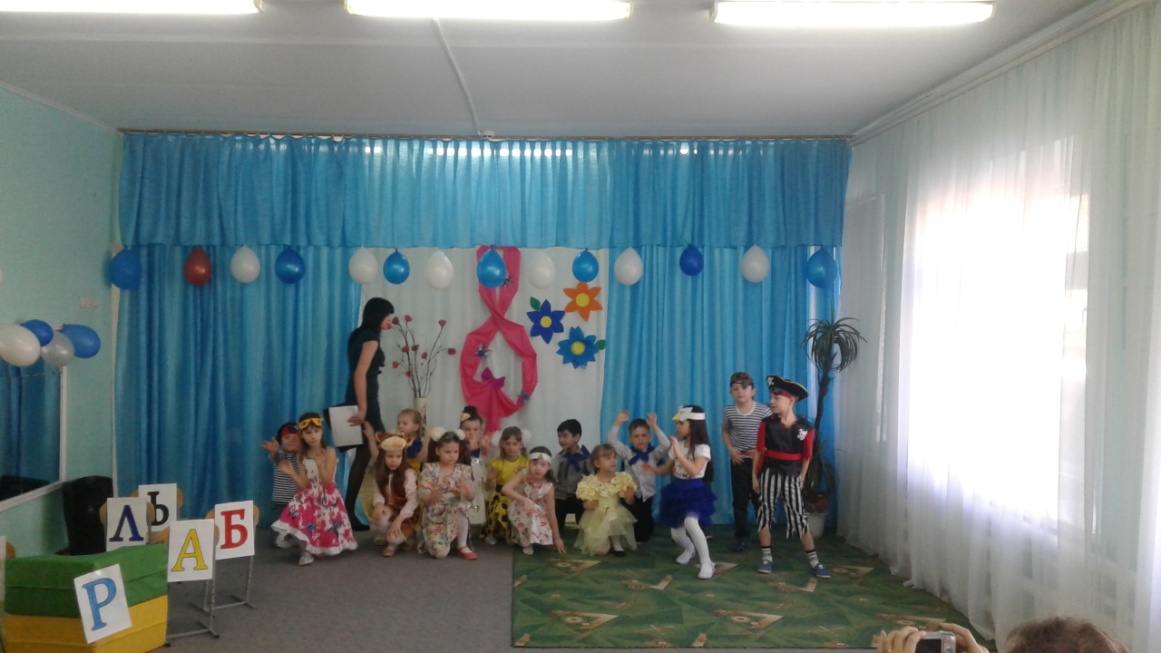 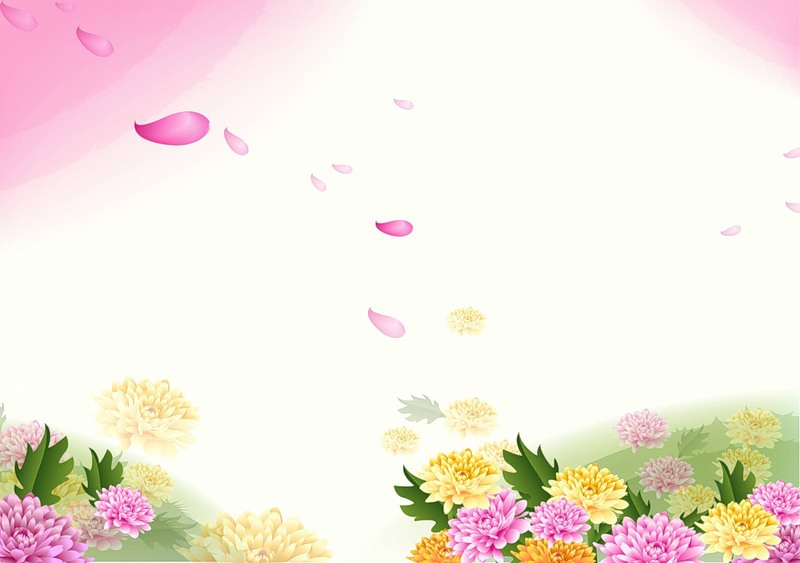 Результаты проекта:
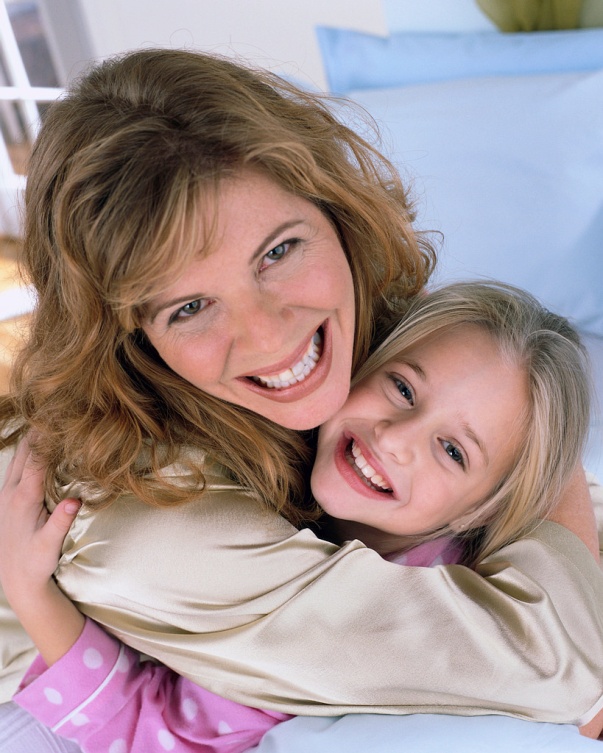 Дети не только познакомились с историей возникновения праздника «День матери», но и поняли, что доставлять радость так же приятно, как и получать подарки. Через художественную литературу и музыку дети приобрели богатый опыт, который способствовал развитию лучших нравственных качеств. Родители и дети смогли реализовать свои желания и возможности в художественном творчестве, утвердились во мнении, что МАМА – это главное слово на свете. Окончание проекта, показало высокий уровень взаимодействия воспитателей, детей и родителей.
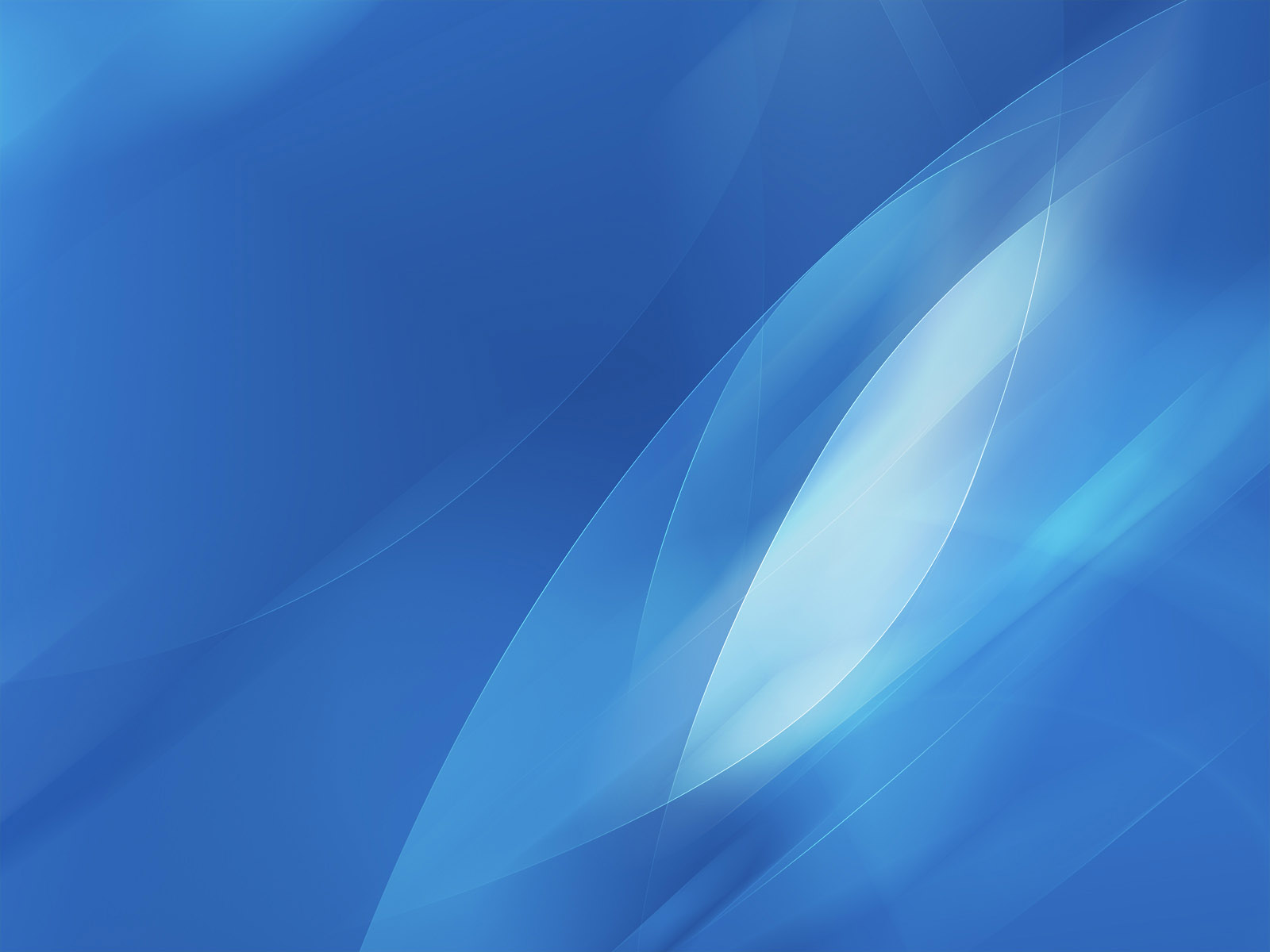 Диагностика детей на конец проекта
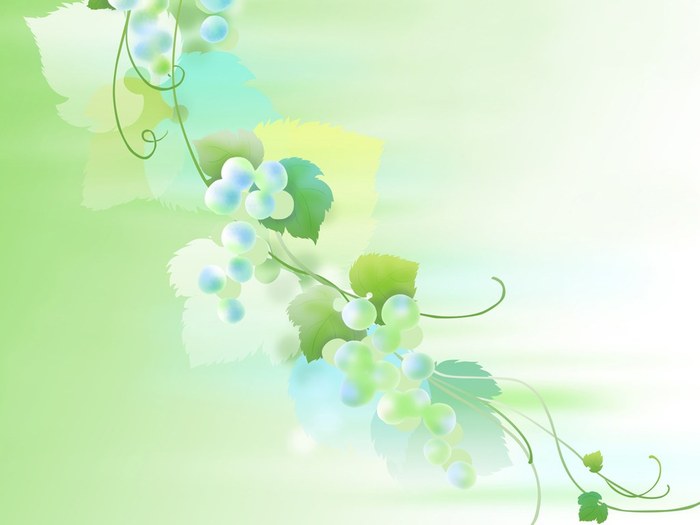 Сравнительная диаграмма
Уровень эмоциональной активности по средством совместной деятельности
По сравнению с началом проекта вырос на 30%.